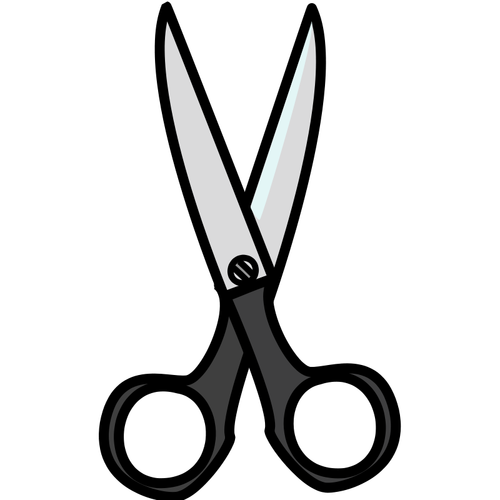 CUT WHITE SPACE ON TOP
THE ALL SAINTS EXPERIENCE
OUR MISSION
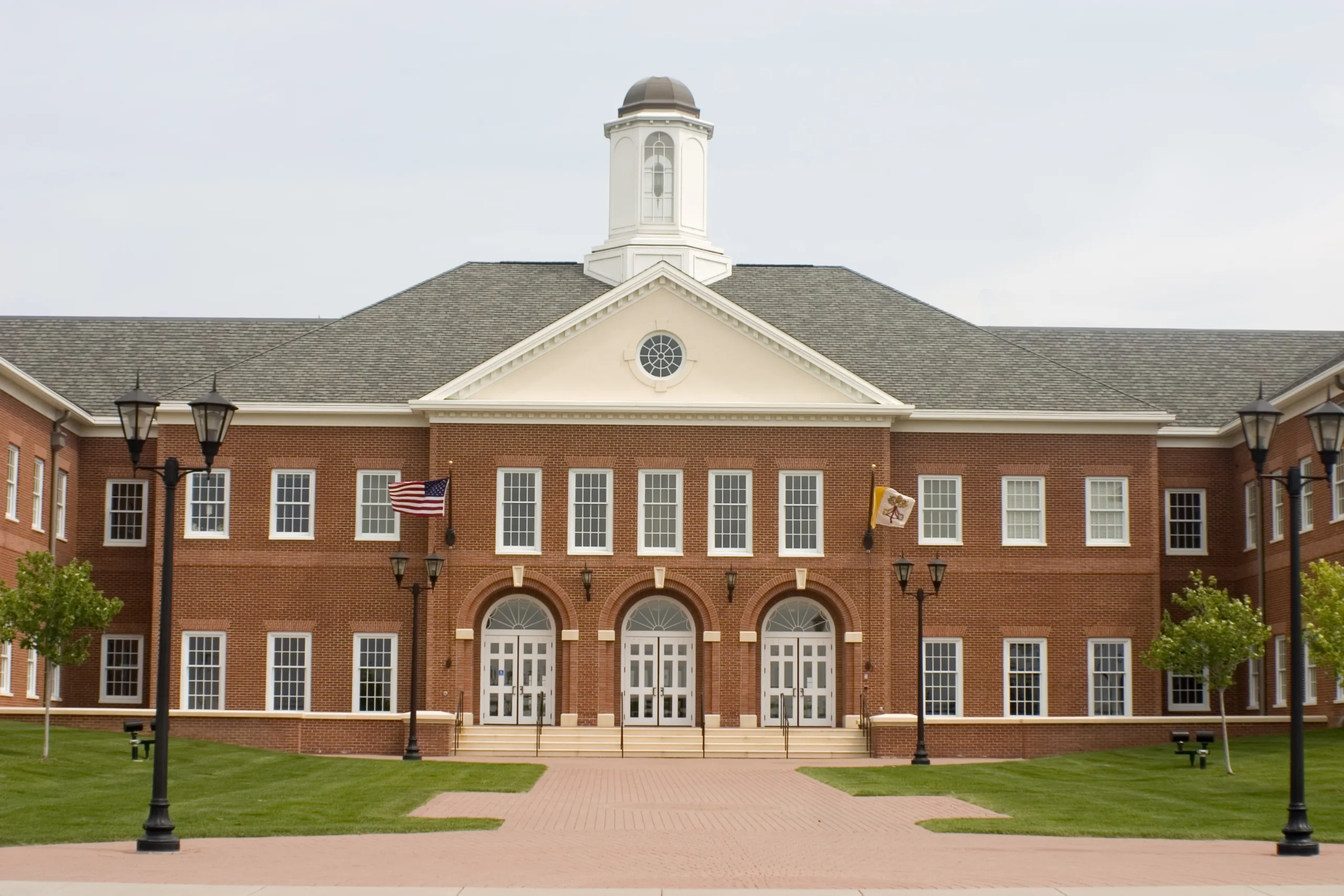 All Saints Academy is a Catholic faith community that strives to love and serve God and others.  We are committed to pursuing spiritual growth and academic excellence.  We endeavour to meet the challenges of society through prayer, service, and the living of our Catholic faith.
OUR HERITAGE
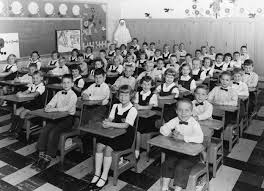 All Saints Academy has a rich history dating back to 1907. [Add brief historical info here]
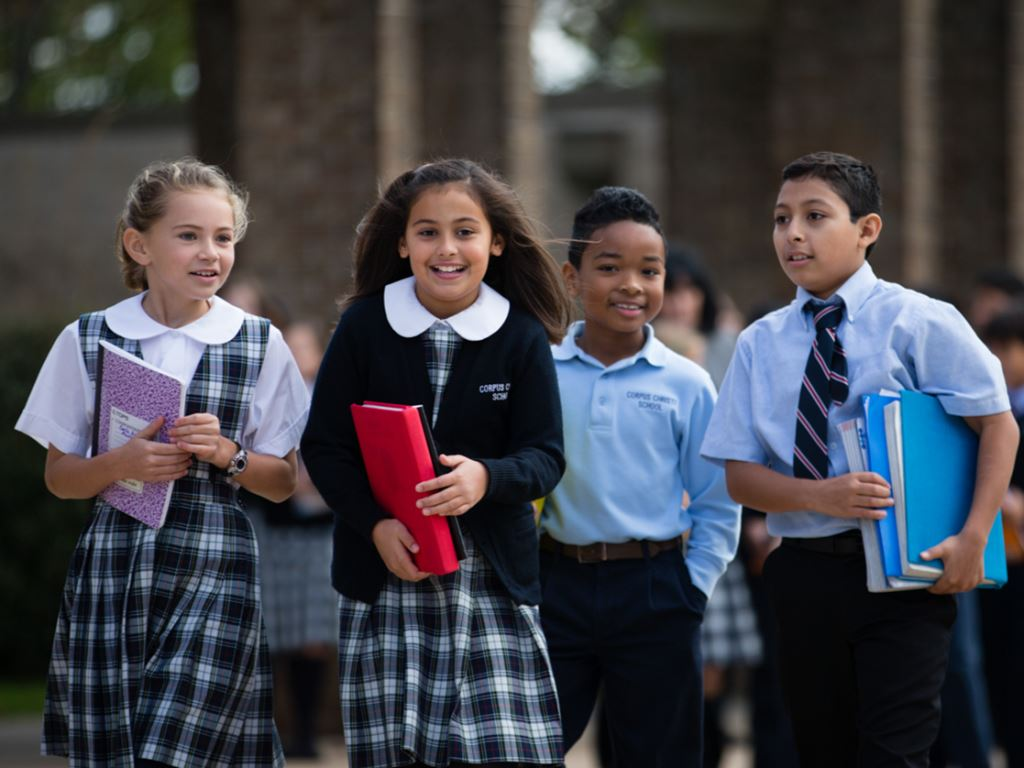 What to expect when you
CHOOSE
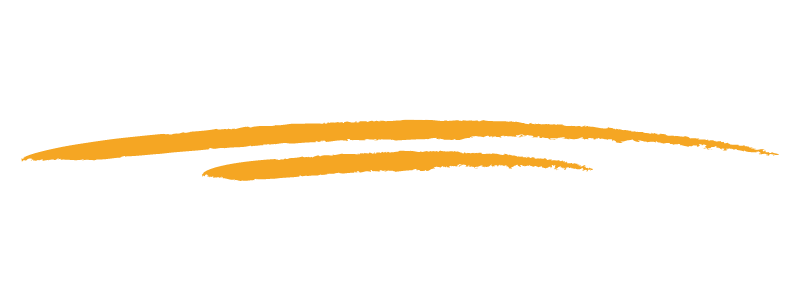 All Saints Academy
A family atmosphere
Nurturing, professional faculty and staff
Integration of faith formation daily
CYO sponsored athletics
Middle States Accredited School
Bus transportation (local districts)
Encore classes
Learning support
A family atmosphere
Nurturing, professional faculty and staff
Integration of faith formation daily
CYO sponsored athletics
Middle States
Bus transportation (local districts)
Encore classes
Learning support
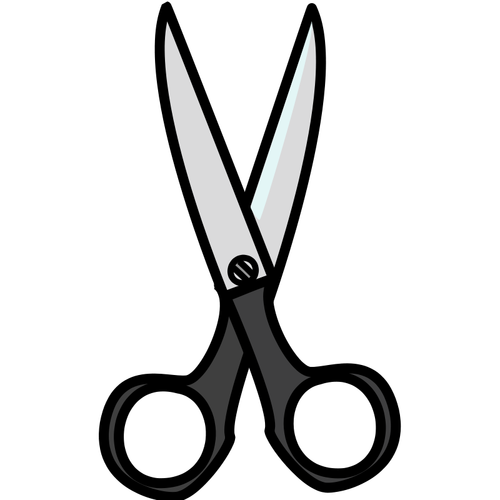 CUT WHITE SPACE ON TOP
UNIFORM
TUITION AND FEES
Explanations and disclaimers
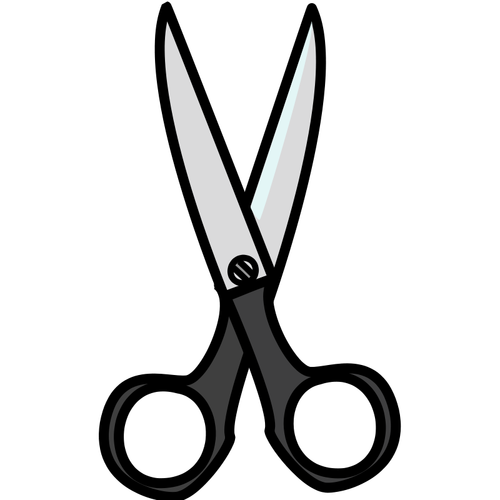 CUT WHITE SPACE ON TOP
SCHOOL UNIFORM
GIRLS K-4
GIRLS 5-8
BOYS K-4
Uniform [complete this info]
Uniform [complete this info]
BOYS 5-8
Uniform [complete this info]
Uniform [complete this info]
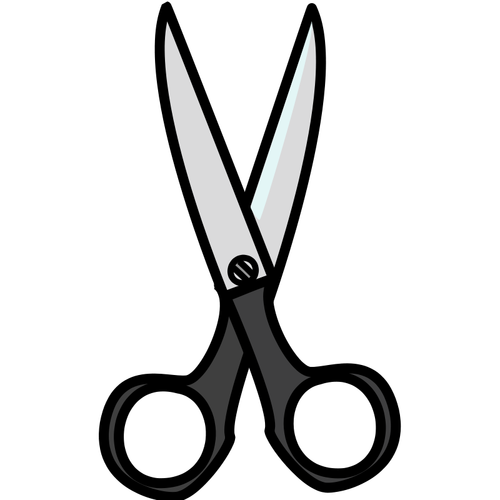 CUT WHITE SPACE ON TOP
HOW TO APPLY
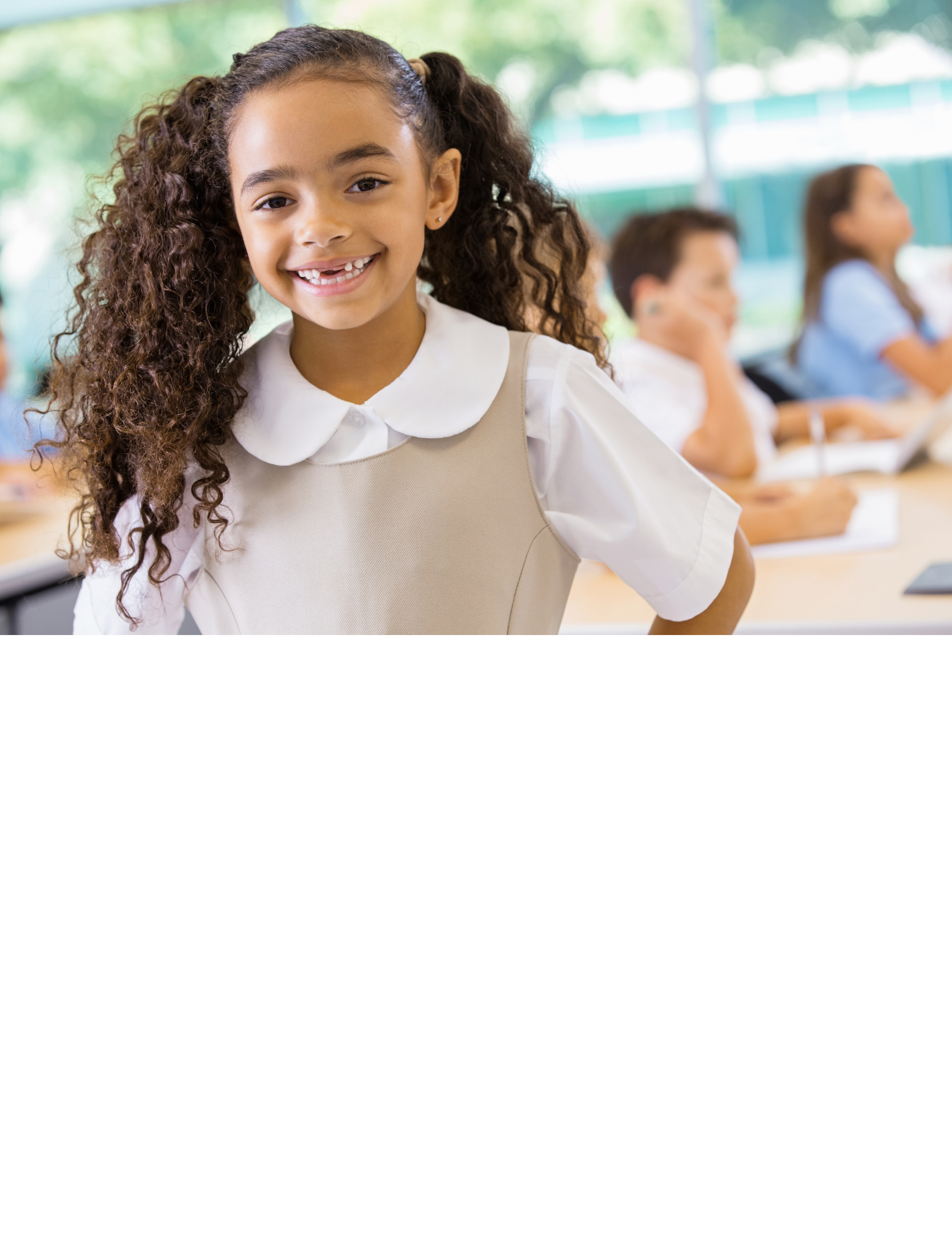 Welcome to the Family!
1
Schedule a tour [complete this info]
Complete the online application at [insert website].  Transfer students enrolling in grade 1-8 also require a Transcript Request form to be completed and returned to the office manager.
2
Once your child’s application is approved, you will receive an acceptance letter with instructions to [complete this info]
3